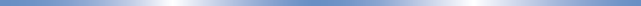 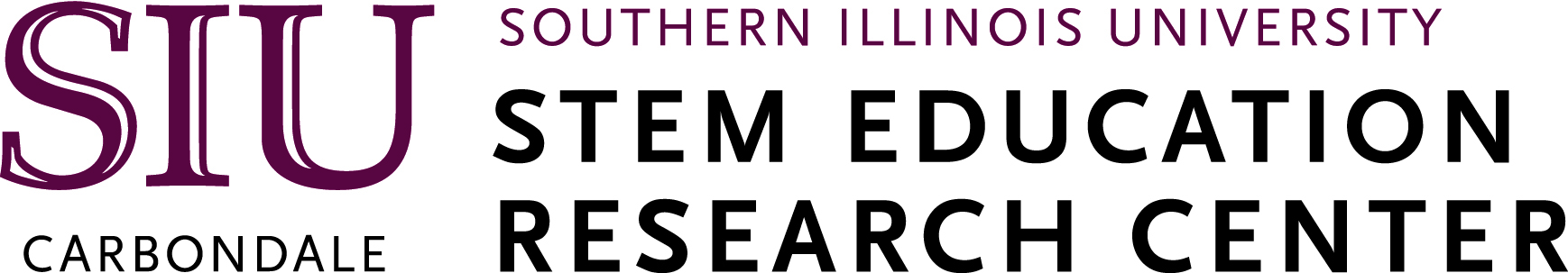 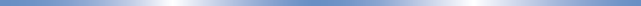 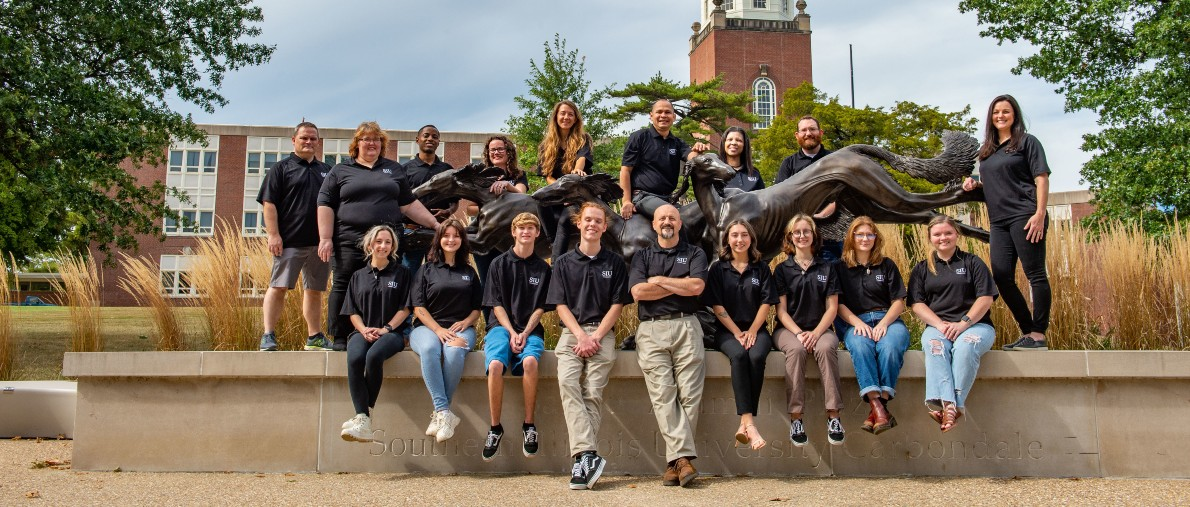 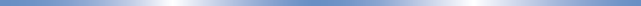 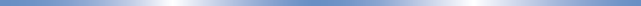 NASA Programs and Activities
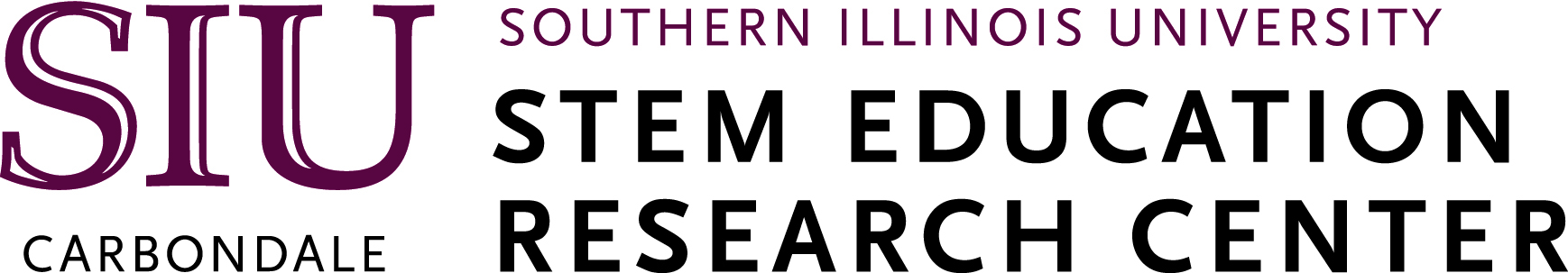 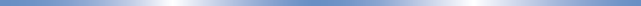 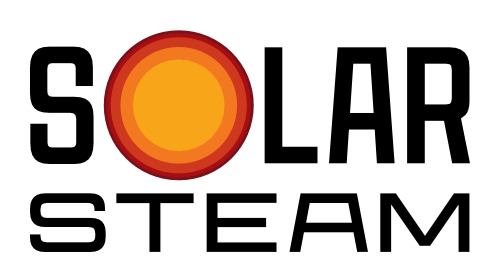 Solar STEAM
PI: Harvey Henson Co-Is: Bob Baer, Cori Brevik, Justin McDaniel, Blair Allen & Michelle Nichols      Agency:  NASA  (Invited)    Dates: 8/21/23 - 6/30/26    ($3,987,178)
Dynamic Eclipse Broadcast (DEB) Initiative
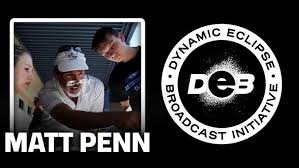 PI Bob Baer  Co-Is: Harvey Henson, Cori Brevik, Matt Penn, Heidi Bjerke & David Gerdes Agency: NASA		Dates: 4/25/2023 – 4/24/2025	  ($314,440)
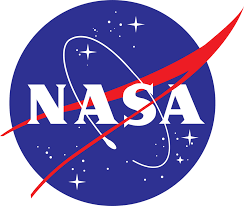 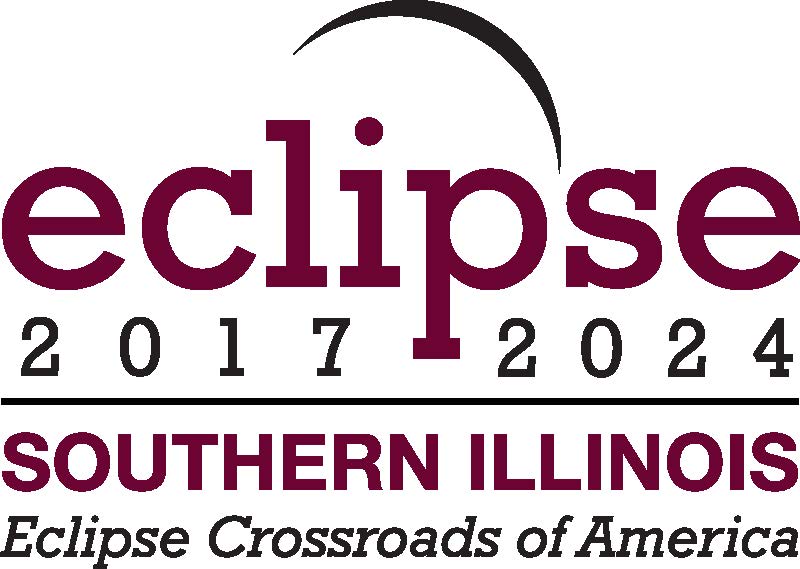 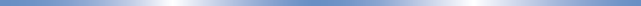 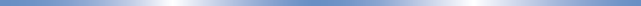 NASA MISSIONS
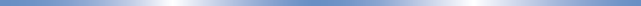 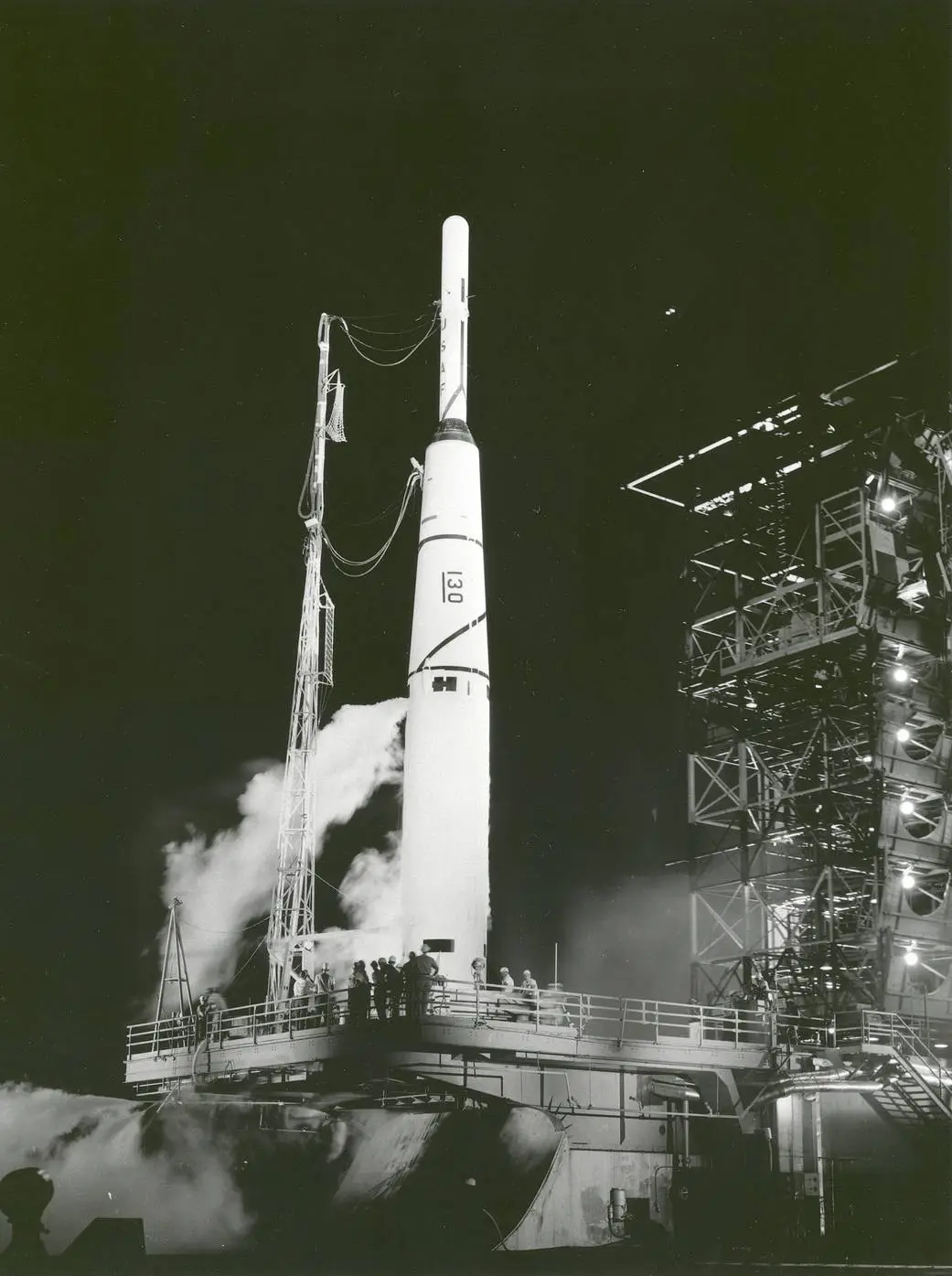 October 11, 1958 Pioneer 1 Launched
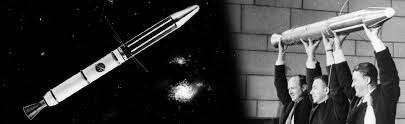 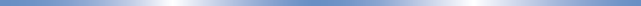 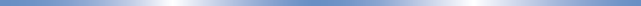 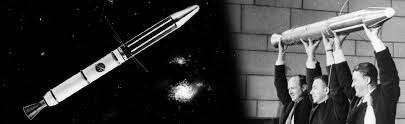 NASA MISSIONS
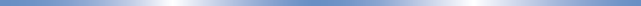 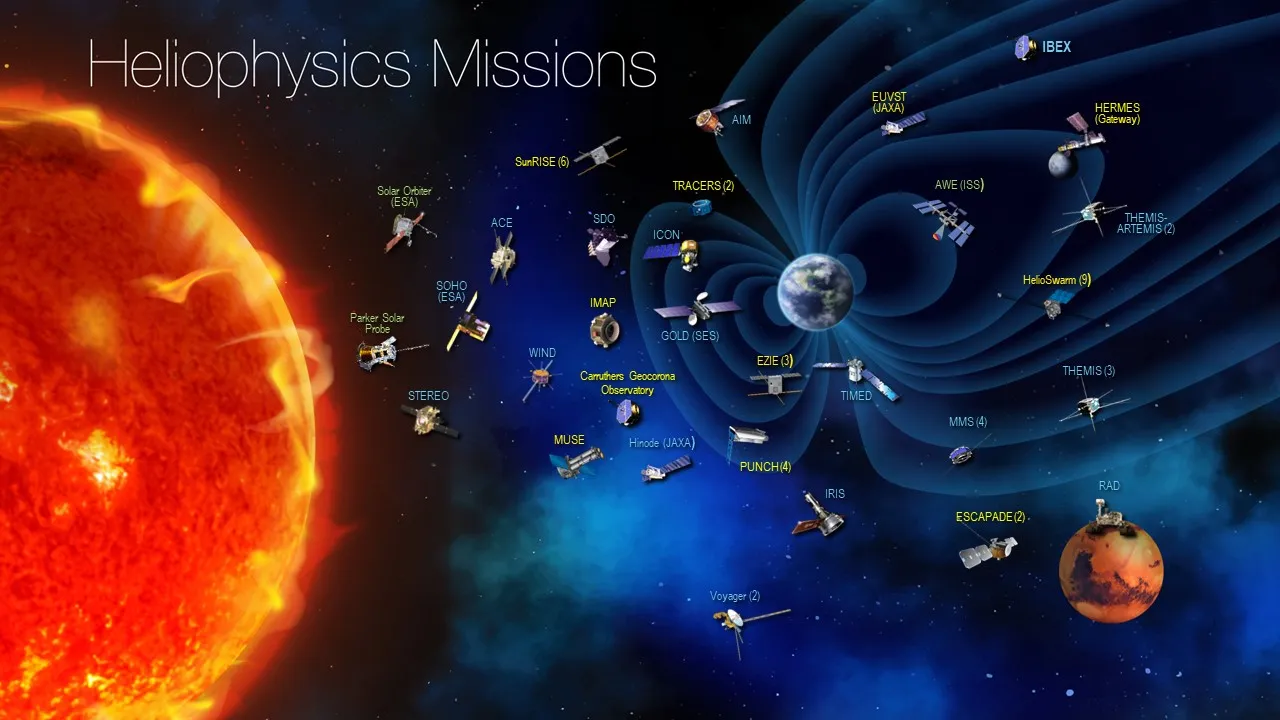 Heliophysics Division mission fleet as of July 2024
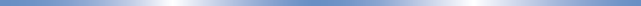 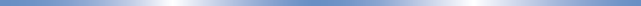 Navigate NASA’s various funding opportunities
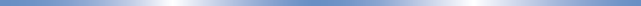 NASA’s Main Funding Programs:
NASA Research Announcements (NRAs)
Small Business Innovation Research (SBIR)
Small Business Technology Transfer (STTR)
Collaborative Research with Academia and Industry
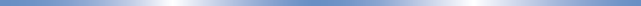 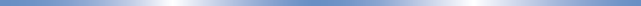 NASA’s Mission and Research Areas
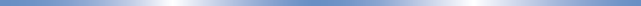 Identify Context and Develop Understanding of NASA’s overall mission and research priorities.
NASA’s Vision and Mission
Key Areas of NASA’s Work: Aeronautics, Space Exploration, Earth Science, Astrophysics, Technology Development
Types of Funding Opportunities: Research, Innovation, Technology, Small Business Support
NASA’s Open Call for Proposals: Understanding the Agency’s Needs and Strategic Goals
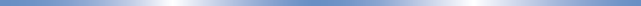 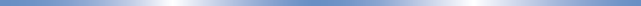 NASA Research Opportunities Online
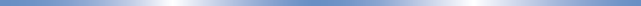 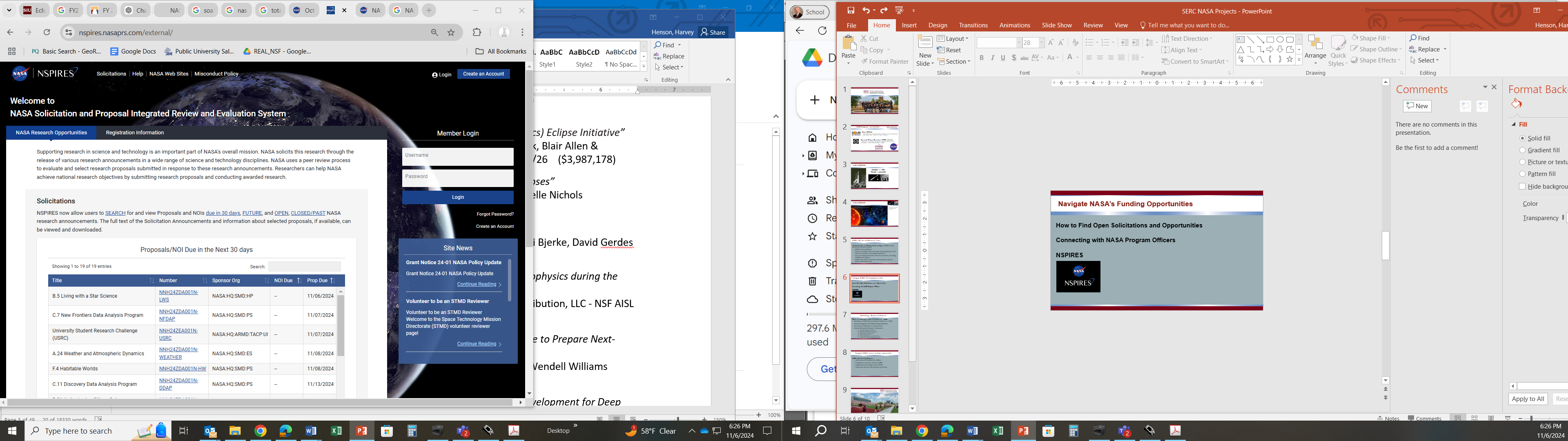 Connecting with NASA Program Officers

How to Find Open Solicitations and Opportunities

NSPIRES
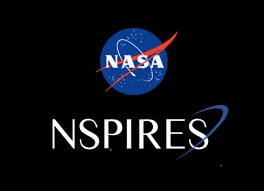 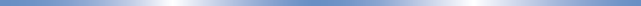 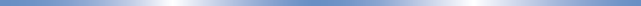 NASA Research Opportunities Onlline
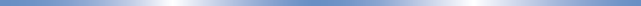 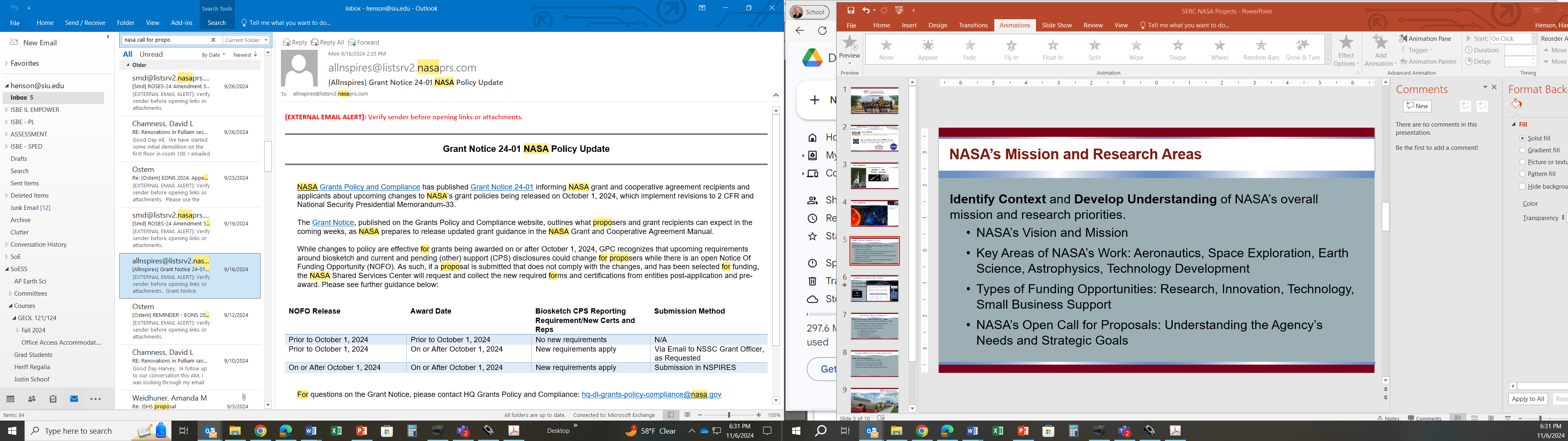 Sign Up on NSPIRES
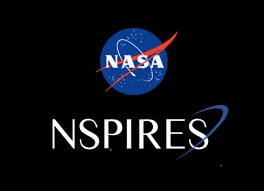 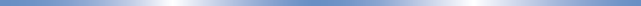 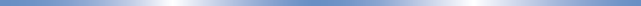 Submitting a Successful Proposal
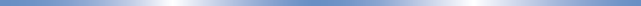 Steps of submitting a successful proposal to NASA (NPSIRES)
Identifying a Problem/Research Question Relevant to NASA
Clarity and Alignment with NASA’s Strategic Objectives
Reviewing the Solicitation and Requirements
Important/Competitive Proposal Components:
Abstract/Executive Summary
Research Objectives and Goals
Methodology and Approach
Budget and Timeline
Team/Collaborators and their Roles
Evaluating Outcomes and Deliverables
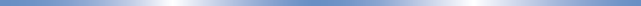 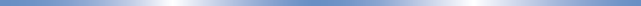 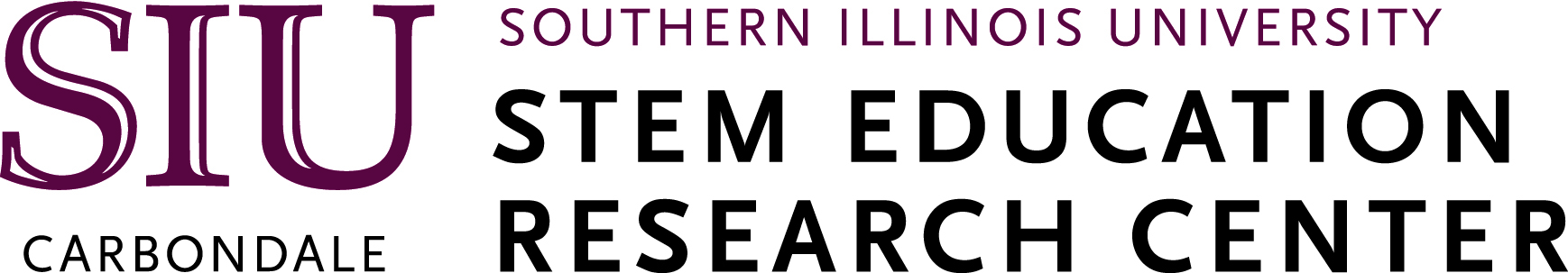 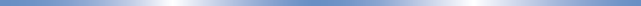 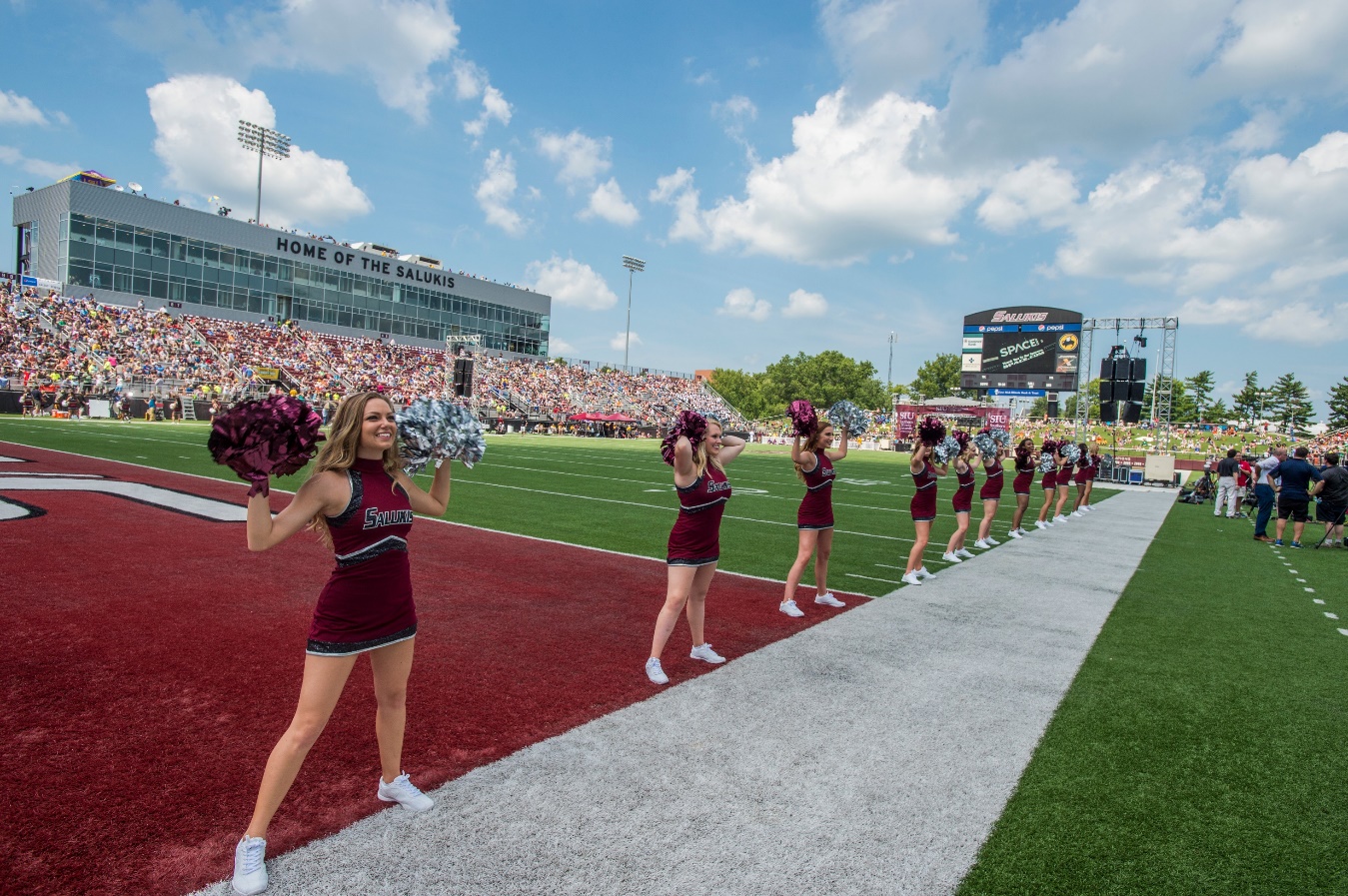 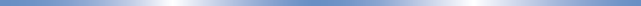 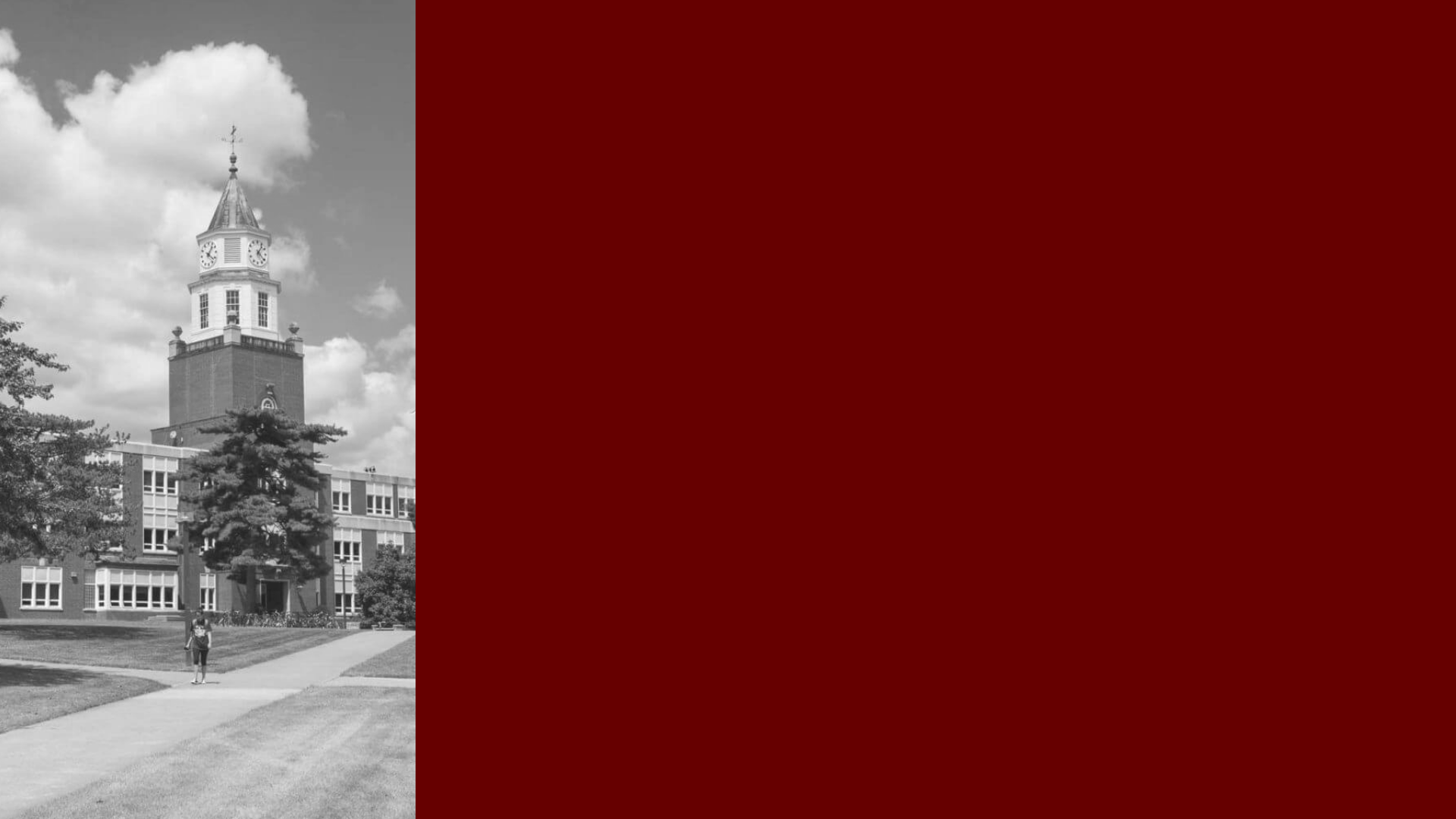 Thank You.
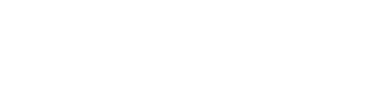